Mitosis Flip Books
Creating your flip book
Step 1:  identification of structures
Identify the following structures on the diagram below:
Cell membrane
Nucleus
Chromosomes
Centrioles
Spindle Fibers
Centromere
C
B
D
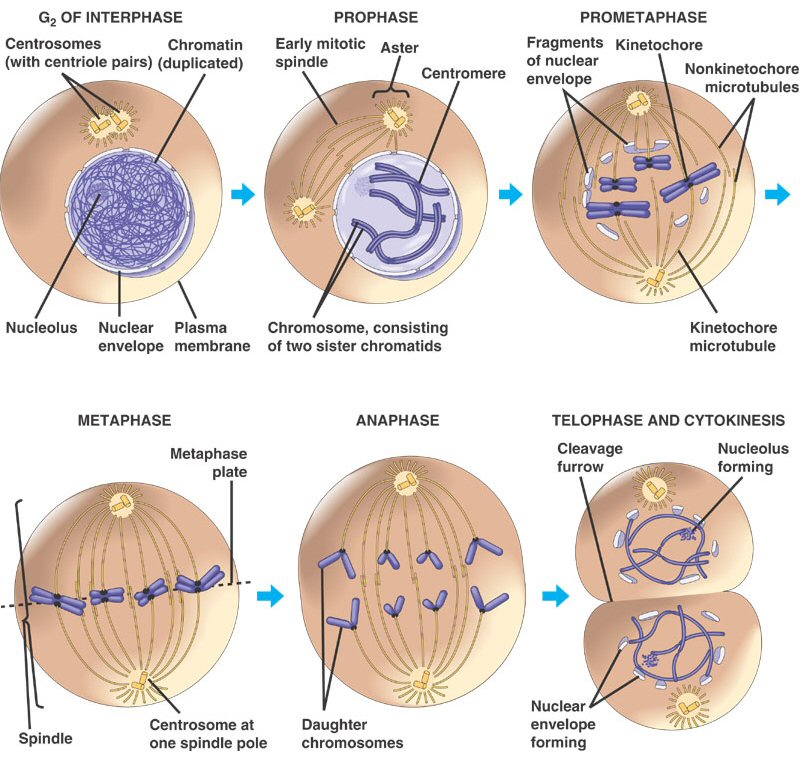 A
E
F
Step 2: Create a color scheme
Example:
Cell membrane – Red
Nucleus - Blue
Chromosomes/chromatin (DNA) - Orange
Centrioles - Brown
Spindle Fibers - Yellow
Centromere - Green
YOUR color scheme can be different than the above!  Just make sure you are consistent
Step 3:  Create your drawings
1)  Draw the phases that are labeled first
Interphase, Prophase, Metaphase, Anaphase, Telophase, Cytokinesis (use your drawing from HW which were based off of Mr. Tran’s drawings
2)  THEN fill in the transitions
Think about where the cell components would be in between the stages
Ex. What would picture 2 look like?
1
2
3
Homework
Complete Mitosis Flip Book
All drawings in color
Make sure to be consistent!
Ex. If chromosomes are orange for prophase, they should still be orange in telophase!
Each drawing is a half sheet of paper
11 drawings
1 for each phase listed in your notes
1 in between each phase (“transitions”/ “box 2”)